Praise AssemblyMonday 12 October 2020
Mozart film


Mozart Best
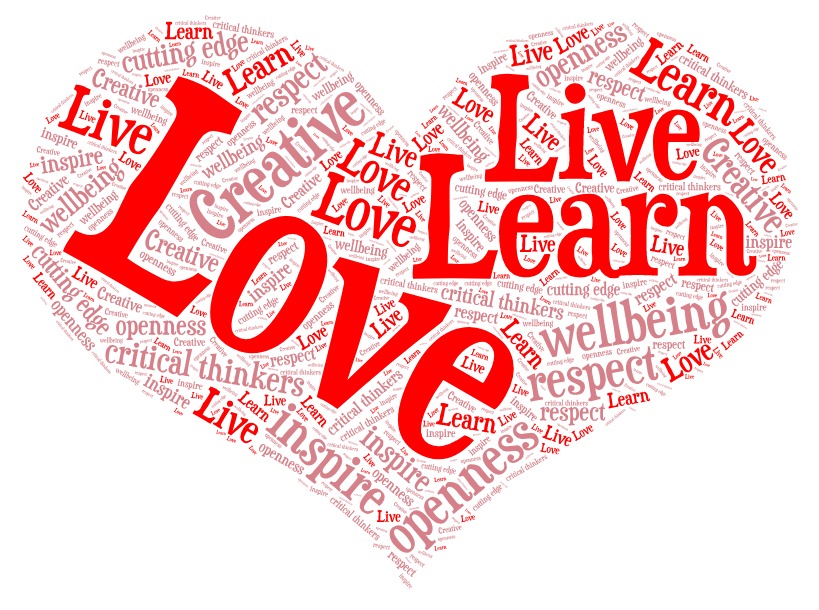 Top 25 Classical pieces
Live, Learn, Love
God’s Invitation to live a loving life. 28th Sunday in Ordinary Time
In the News
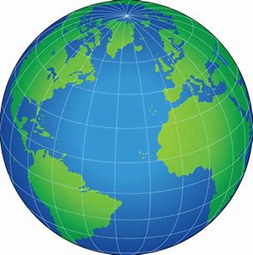 Prince William and Sir David Attenborough have joined forces to launch what they hope will become the "Nobel Prize for environmentalism".They say the search is on for 50 solutions to the world's gravest environmental problems by 2030.With £50m to be awarded over a decade, the "Earthshot Prize" is the biggest environmental prize ever.
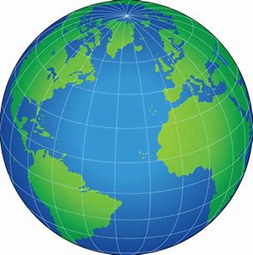 T-Rex skeleton named Stan breaks dinosaur fossil record with £24.5m auction saleThe impressive dinosaur skeleton, named after the amateur palaeontologist who discovered it, is 40ft long and 13ft high.
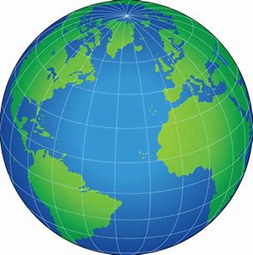 Growth Mindset- Pablo Picasso
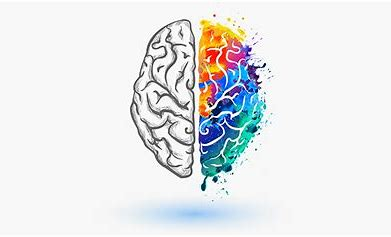 It took me four years to paint like Raphael, but a lifetime to paint like a child.
There is no abstract art. You must always start with something. Afterward you can remove all traces of reality.
Three classes of people: Those who see. Those who see when they are shown. Those who do not see.
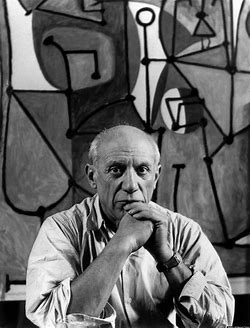 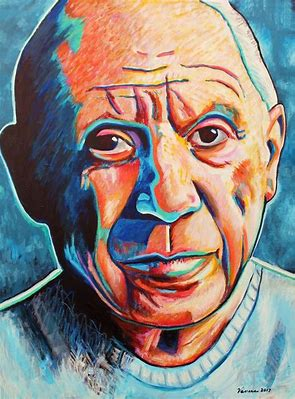 Growth Mindset- Pablo Picasso 1181-1973
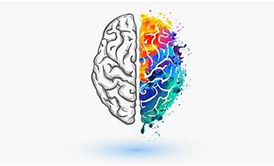 The Weeping Woman
Growth Mindset- Pablo Picasso 1181-1973
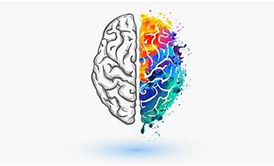 Growth Mindset- Pablo Picasso 1181-1973
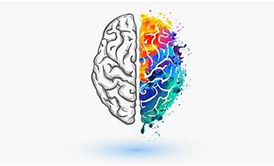 Growth Mindset- Pablo Picasso 1181-1973
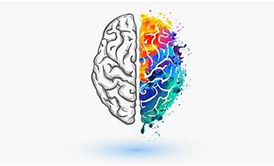 Growth Mindset- Pablo Picasso 1181-1973
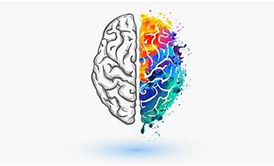 Growth Mindset- Pablo Picasso 1181-1973
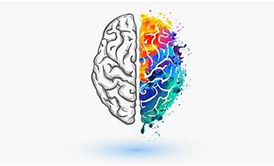 Growth Mindset- Pablo Picasso 1181-1973
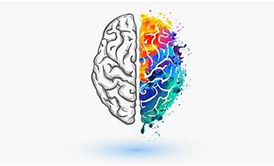 Growth Mindset- Pablo Picasso 1181-1973
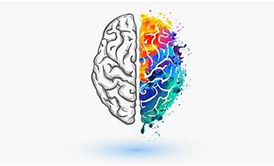 Growth Mindset- Pablo Picasso 1181-1973
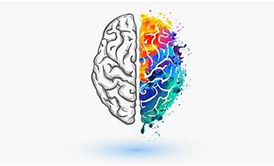 Award Certificates
Curriculum Learning award
Mission Award

What have you done that you are proud of ?

Will you receive the Headteacher Award for always…
HEADTEACHER AWARDS
Meet me at lunchtime in the Outdoor classroom for hot chocolate, treats and a chat!
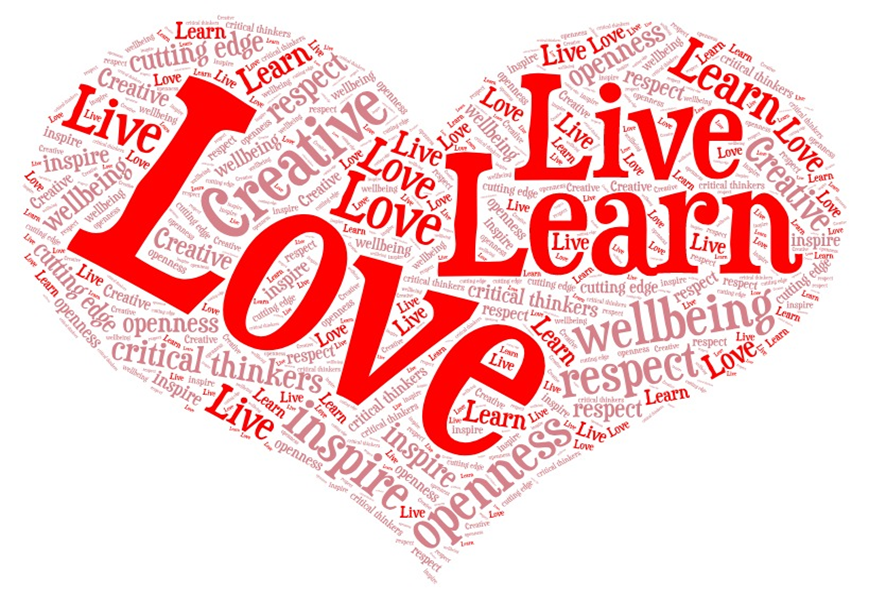 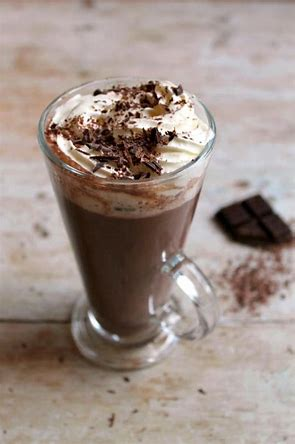 Diversity-Baca Charity
https://youtu.be/VzehqwR4OQU
A BIG Sacred Heart welcome to:
Maja in Year 4. I know everyone will make Maje feel very welcome.
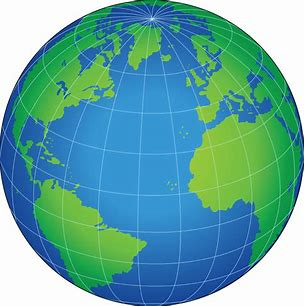 Library Launch- EnterpriseHow much can your class raise?Which class will cut the ribbon and win?
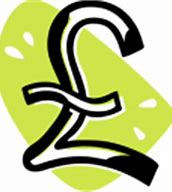 Praise AssemblyMonday 12 October 2020
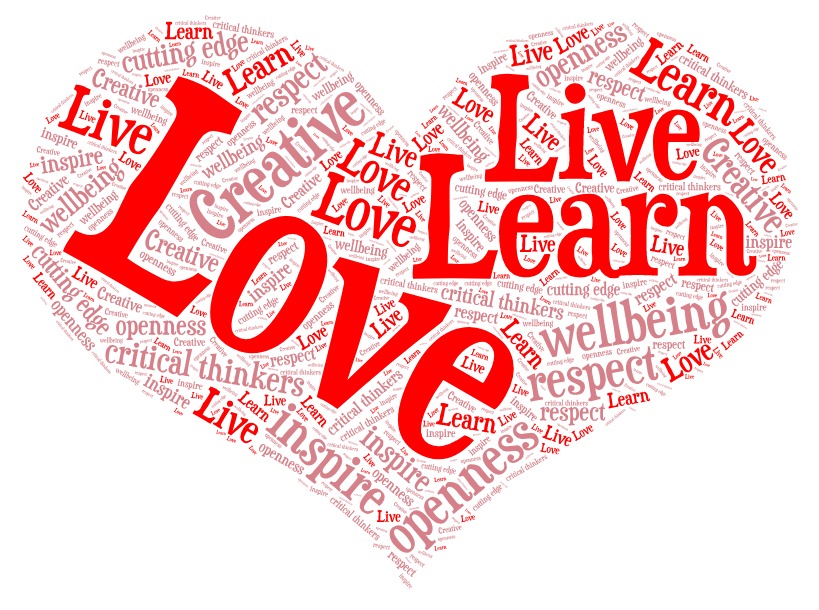 Live, Learn, Love